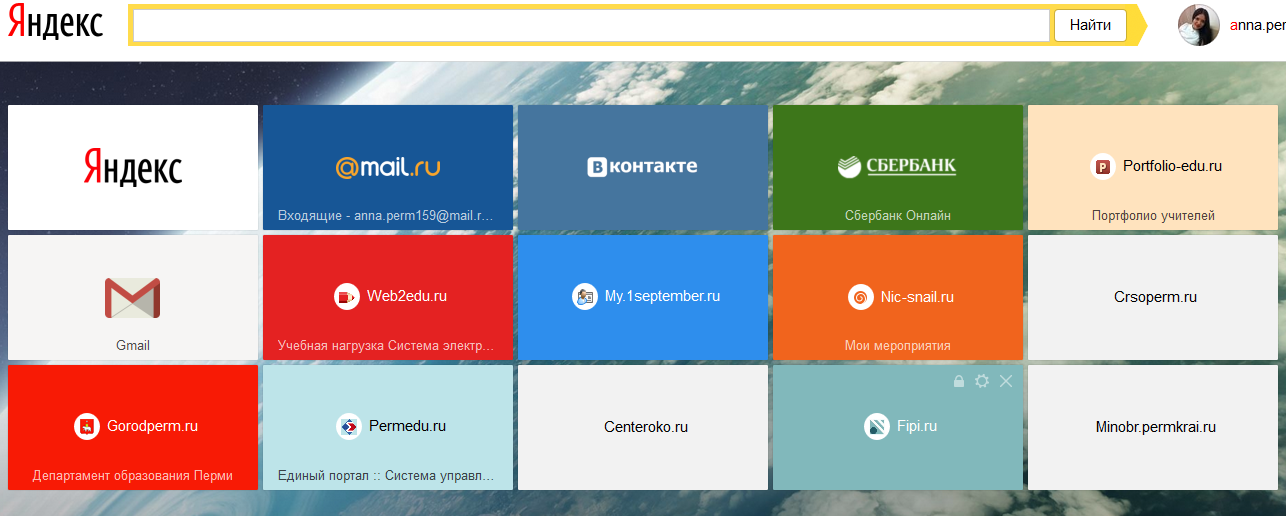 Пермский информационно – образовательный навигатор
Pion
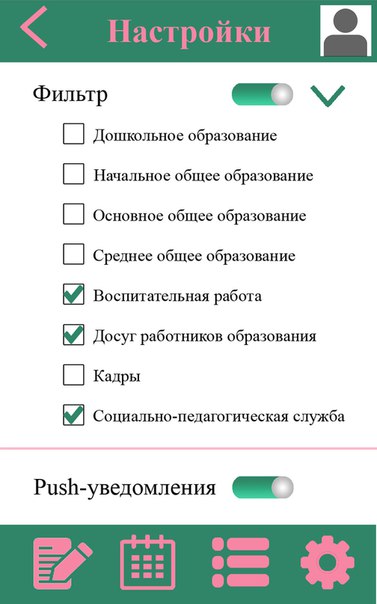 Педагогическая информация 
on-line
Загрузи Pion на свой смартфон